Private Member’s Bill
National Health Amendment Bill
NATIONAL DEPARTMENT OF HEALTH
DATE: 20 October 2020
1
OUTLINE
Introduction and Background 
Legislative programme 
Funding 
Socio Economic Impact Assessment System (SEIAS)
Number of PHC facilities operating for 24 hours 
Critical Success factors 
Conclusion
2
Introduction and Brief Background
The Hon, Dr Thembekwayo, MP, submitted a private member’s Bill in terms of which it proposes that health establishments funded by the State should operate for 24 hours.
3
Legislative Programme
Legislative Programme
The Department and the Ministry prepare the legislative programme every year and submit it to the Leader of Government Business. 
The purpose of the programme is to allow government and Cabinet to plan.
Department has submitted the 2020/2021 legislative programme with two Bills, namely, the National Health Insurance Bill and the Tobacco and Electronic Delivery Systems Bill. 
The process for both Bills has been negatively affected by the COVID-19 pandemic lockdown. There may have to be revised.
4
Funding
It is necessary to secure funding for the implementation of legislations.
The funding of the Bill is very much important; the government budget cycle determine the strategic objectives and the annual performance plan to achieve the goal of the government of the day. 
The Bill in the current form will have a massive financial implication for the Department and the Ministry. 
The quantification of costs must be done before the Bill could be considered. 
The sponsor of the Bill the Hon, Dr Thembekwayo, MP, said the Department and the Ministry must find money for this Bill. 
The country is currently under financial stress and would struggle to adjust the current budget against the health requirements as a result of the COVID-19 pandemic.
5
Socio-Economic Impact Assessment System (SEIAS)
All the Bills, Regulations and Policies are subjected to socio-economic impact assessment system (SEIAS) which involves the affected persons and determines whether the law or policy is the correct vehicle to achieve the objective. This process determines whether the Bill, or Regulations or Policy is the appropriate vehicle to achieve the objective. The objective of the Bill in this regard is to legislate for 24 hours clinics, it likely that the legislation is not the most appropriate vehicle to make clinic to operate 24 hours.
6
Socio-Economic Impact Assessment System
There are clinics currently that are operating for 24 hours but they were not legislated before they could operate for 24 hours. It may therefore not be necessary to legislate for the clinic to operate for 24 hours. SEIAS process would have assisted the proposer to use alternative method to increase the number of clinics operating for 24 hours.
This Bill has not been subjected to this SEIAS process.
7
Socio-Economic Right
The right to have access to healthcare is socio-economic right achievable progressively over a period of time subject to the availability of resources. The state must take reasonable legislative  and other measures to achieve progressive realization of this right.
The legislative measure is not the most appropriate one to have the clinic to operate for 24 hours. 
The Department is committed to progressively increase the number of clinics to operate for 24 hours over the next financial years.
8
Legislative Review and Development
Parliament is currently processing the NHI Bill. The NHI Bill may result in the amendment of the National Health Act. The SALRC has also recommended amendment to the NHA. The NH Amendments have been put on halt pending the finalization of the NHI so that the NHA would be subjected to holistic amendments, avoiding the piecemeal amendments of the Act.
9
Desirability of the Bill
The Department has a commitment to ensure that all PHC facilities operate for 24 hours. This is being achieved through progressive means as and when the resources become available. It is not necessary to legislate for clinics to operate for 24 hours.
The introduction of 24 hours services requires data relating to human and other resources required for the implementation of 24 hours in the health establishment, and the uncertainty of the funding of the expanded services.
The Department supports the introduction of the comprehensive Health Amendment Bill in due course.
10
Number of Health Establishment 24 hours and Non-24 hours
The data relating to how many health establishments open 24 for hours and how many do not operate 24 hours is critical to determine the exact costs of health human resources personnel, medical equipment, administration personnel and security required.
11
Policy matters with respect to the 24 hour services for the Primary Health Care facilities
The operation of the Primary Health Care facilities for 24 hours is based on the world standard practice.
12
Factors that inform the operation of the clinics for 24 hours
Packages of care
All health facilities that operate over 24 hours do so purely to see the emergencies and not ordinary cases. 
That is why even hospitals categorize every user who comes after 16h00 as an emergency. 
Some of the Primary Health Care facilities do not have the capacity to manage emergencies that were to be seen after normal working hours
13
Factors that inform the operation of the clinics for 24 hours
Human Resource Capacity
The PHC facilities are not able to operate for 24 hours because of shortage of human resources, coupled with the lack of additional space for the extended hours of services
Employment relations matter
The opening of the PHC facilities for 24 hours would require discussions with organized labour before this can be implemented. 
Safety and security of the health care workers.
Some of the nurses have been threatened or assaulted while working for extended hours. This has led to the staff being scared to work after normal hours.
14
Factors that inform the operation of the clinics for 24 hours
The space for the delivery of services
There are currently 1050 PHC facilities that have adequate space to accommodate all the services.
Once all other factors are addressed, such clinics will be able to render 24 hour services
The need to avoid unnecessary litigations
The PHC facilities that were to open for 24 hours when in fact they do not have necessary capacity may lead to the users suing the State for failing to work according to the hours that have been stipulated in the law.
15
Factors that inform the operation of the clinics for 24 hours
Number of facilities operating for 24 hours within a catchment area
Health facilities are organized according to catchment areas, so that the community can always make use the facility that is opened, should the need arise that the users need the service after normal hours of work. 
This allows for the users to be referred to the next level of care if the facility nearest to them is closed for 24 hours services.
16
Clinics working 24 hours
.
17
Clinics working 24 hours
.
18
Clinics working 24 hours per province
.
19
Clinics working 24 hours
.
20
Clinics working 24 hours
.
21
Clinics working 24 hours
.
22
Clinics working 24 hours
.
23
Clinics working 24 hours
.
24
Clinics working 24 hours
.
25
Conclusion
The Department of Health is committed to provide 24 hour services in all the facilities in line with the principle of accessibility  of services.
This access is incrementally increased as the factors stated above get addressed.
26
Conclusion
The number of clinics in Johannesburg and Cape town
Not all the clinics in these metropolitan Municipalities operate for 24 hours. 
City of Johannesburg has 13 clinics out of 116 operating for 24 hours and City of Cape Town has 11 out of 45 clinics operating for 24 hours
27
THANK YOU
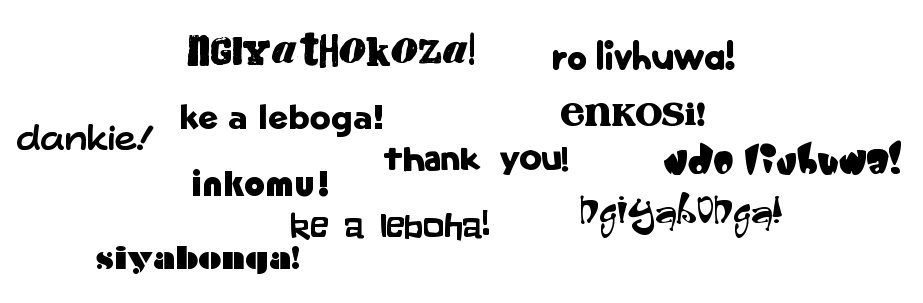